SEMÂNTICA DOS MODIFICADORES E ENSINO
Luciana Sanchez-Mendes (UFF)
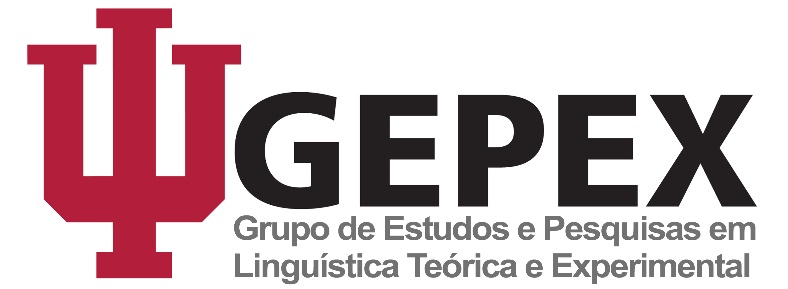 SEMÂNTICA DOS MODIFICADORES E ENSINO
Luciana Sanchez-Mendes (UFF)
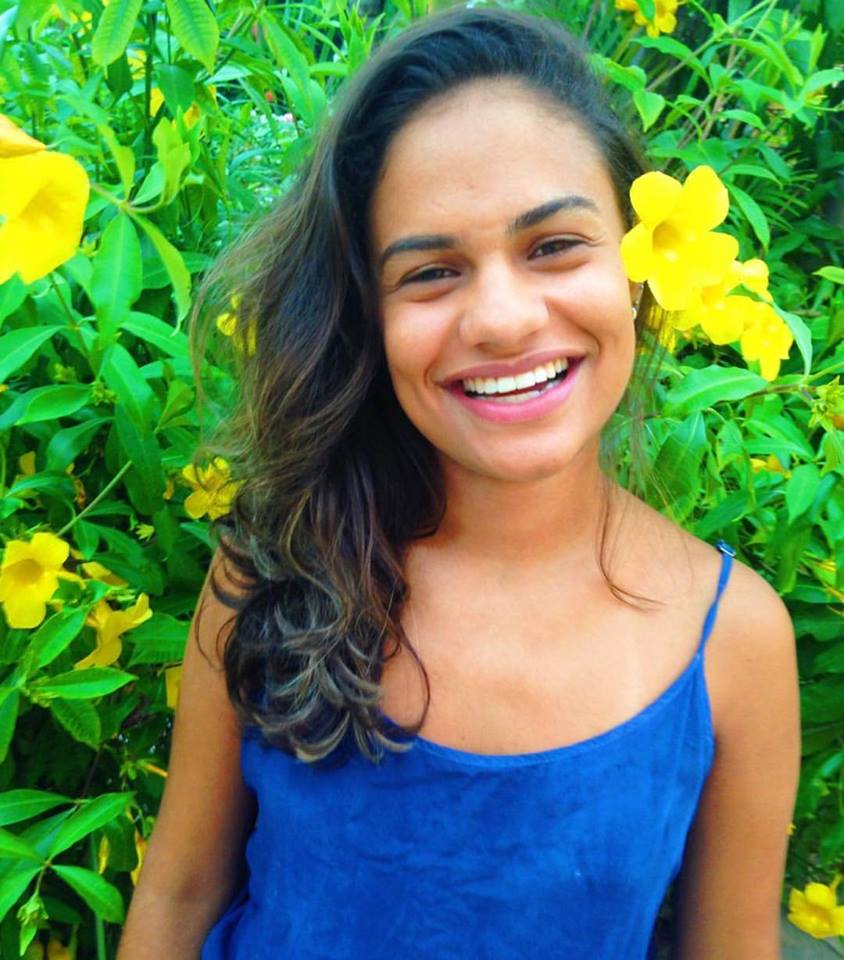 Érica Azevedo (UFF)
Tema
A semântica dos modificadores 
(teoria linguística) 
e 
o ensino de orações subordinadas adjetivas 
(conteúdo da gramática normativa)
Ferramentas Semântica Formal
Competência Linguística
Conhecimento semântico 
tácito

Mecanismos Formais para apresentação da Interpretação 
Metalinguagem Lógica
Ferramentas Semântica Formal
Linguística 
Gerativa
Competência Linguística
Conhecimento semântico 
tácito

Mecanismos Formais para apresentação da Interpretação 
Metalinguagem Lógica
Filosofia Analítica
Bem-vindos ao mundo dos racos, bloras e blizes!
Agora faça um desenho de: 
Um raco glupi 
Um blora drapi
Agora faça um desenho de: 
Um raco glupi 
Um blora drapi
O que é ser um raco?
O que é ser um blora?

O que é ser um glupi?
O que é ser um drapi?
ADJETIVOABORDAGEM TRADICIONAL
BECHARA (2007, 38ª edição)
“Adjetivo é a classe de lexema que se caracteriza por constituir a delimitação, isso é, por caracterizar as possibilidades designativas do substantivo, orientando delimitativamente a referência a uma parte ou a um aspecto do denotado.”
BECHARA (2007, 38ª edição)
Adjetivos – instrumentos verbais de determinação nominal
Delimitadores: 
Especificadores: Aves aquáticas 
Explicadores: ?as líquidas lágrimas
BECHARA (2007, 38ª edição)
Adjetivos – flexões de número, gênero e grau
Número: 
critérios simples
Saias verde-escuras, surdos-mudos
BECHARA (2007, 38ª edição)
Adjetivos – flexões de número, gênero e grau
Gênero: 
Breve prova
Judia, ré
BECHARA (2007, 38ª edição)
Adjetivos – flexões de número, gênero e grau
Grau: 
Miúdo – minutíssimo
Necessário - necessariíssimo
Frio - friinho
Semanticamente, o que faz um adjetivo?
Raco
Raco glupi
Raco
Glupi
Raco glupi
Raco
Glupi
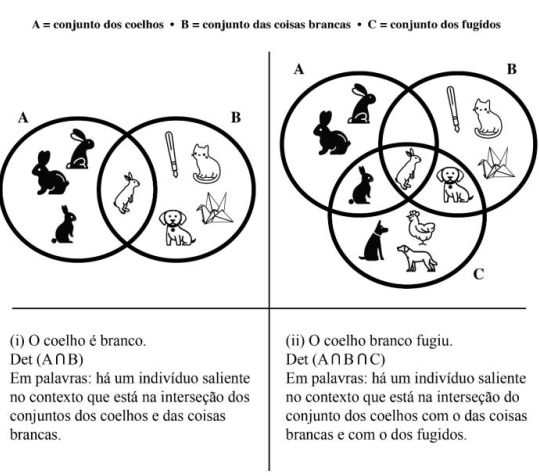 Oração subordinada adjetivaABORDAGEM TRADICIONAL
Orações Subordinadas AdjetivasBECHARA (2007, 38ª edição)
O aluno estudioso vence na vida.
Orações Subordinadas AdjetivasBECHARA (2007, 38ª edição)
O aluno estudioso vence na vida. 

O aluno que estuda vence na vida.
Orações Subordinadas AdjetivasBECHARA (2007, 38ª edição)
O livro de que gostas está esgotado.
Orações Subordinadas AdjetivasBECHARA (2007, 38ª edição)
O livro de que gostas está esgotado.

O livro gostado? está esgotado.
Orações Subordinadas AdjetivasBECHARA (2007, 38ª edição)
Restritiva
O livro de que gostas está esgotado.

Explicativa 
O homem, que vinha a cavalo, parou defronte da igreja.
Restritiva
O livro que você gosta está esgotado.

                             A                          B
A = livro
B = coisas que 
você gosta
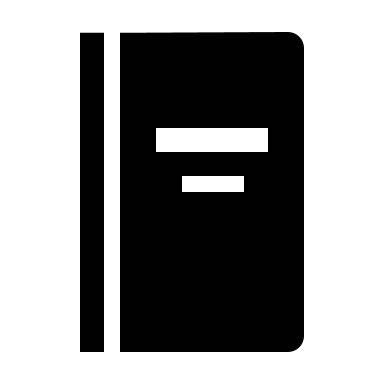 Orações Subordinadas AdjetivasBECHARA (2007, 38ª edição)
Restritiva
O livro de que gostas está esgotado.

Explicativa 
O homem, que vinha a cavalo, parou defronte da igreja.
Desafio para a abordagem interseccionista?
Explicativa – Apositiva

O homem, que vinha a cavalo, parou defronte da igreja.

João, o homem que vinha a cavalo, parou defronte da igreja.
João, o homem que vinha a cavalo, parou defronte da igreja.  

João é o homem que vinha a cavalo.
João, o homem que vinha a cavalo, parou defronte da igreja. 

João é o homem que vinha a cavalo. 

A = B
João = A
o homem que vinha a cavalo = B
Os políticos, que são corruptos, merecem repúdio da população.

                                                                   
	A = políticos
	B = corruptos
Os políticos, que são corruptos, merecem repúdio da população.

                                                                    A = B
	A = políticos
	B = corruptos
Os políticos, que são corruptos, merecem repúdio da população.

										B
	A = políticos                             
	B = corruptos				 A
Orações Subordinadas AdjetivasOutros Tipos
Relativas de Quantidade 
Seriam necessários vários dias para beber o champanhe que eles derramaram naquela noite. 
Relativas Existenciais 
Eu trouxe comigo os livros que tinha/havia/estavam sobre a mesa. 

(Carlson 1977, Heim 1987, Ribeiro dos Santos, 2015)
Potencial desafio para a abordagem interseccionista
O mundos dos bluris
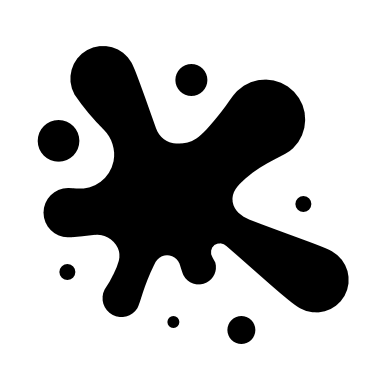 Relações de Acarretamento

Este vestido é vermelho. 

 Isto é um vestido. 
Isto é vermelho.
Relações de Acarretamento



Isto é um raco glupi.  

 Isto é um raco. 
Isto é glupi.
Relações de Acarretamento

Dumbo é um elefante pequeno.

 Dumbo é um elefante. 
Dumbo é pequeno.
Bom
Bom


a. Ele é um bom médico. 
b. Ele é médico. 
c. Ele é bom.
Bom


a. Ele é um bom médico. 
b. Ele é médico. 
c. Ele é bom (para um médico).
Bom


a. Ele é um bom médico. 
b. Ele é médico. 
c. Ele é bom (para um médico). 

		       Classe de Comparação
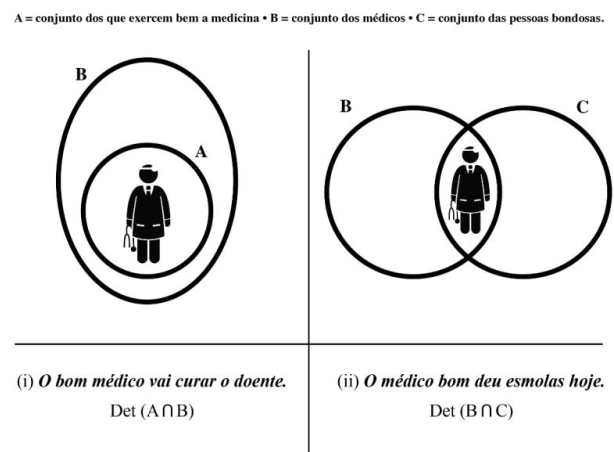 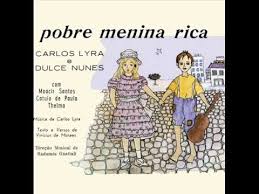 Pobre Menina Rica
Carlos Lyra

Eu acho que quem me vê, crê
Que eu sou feliz, feliz só porque
Tenho tudo quanto existe
Pra não ser infeliz

Pobre menina tão rica
Que triste você fica se vê
Um passarinho em liberdade
Indo e vindo à vontade, na tarde

Você tem mais do que eu
Passarinho, do que a menina
Que é tão rica e nada tem de seu
Pobre Menina Rica
Carlos Lyra

Eu acho que quem me vê, crê
Que eu sou feliz, feliz só porque
Tenho tudo quanto existe
Pra não ser infeliz

Pobre menina tão rica
Que triste você fica se vê
Um passarinho em liberdade
Indo e vindo à vontade, na tarde

Você tem mais do que eu
Passarinho, do que a menina
Que é tão rica e nada tem de seu
Infeliz
Feliz
Infeliz
Feliz
Felicidade
2 classes de adjetivos
Novo
Intensificação
Comparação 
Antônimo
2 classes de adjetivos
Novo
Elétrico
Intensificação
Comparação 
Antônimo
Intensificação
Comparação 
Antônimo
2 classes de adjetivos
Novo
Elétrico
Intensificação
Comparação 
Antônimo


        ESCALARES
Intensificação
Comparação 
Antônimo
Adjetivos ESCALARES ECLASSE DE COMPARAÇÃO
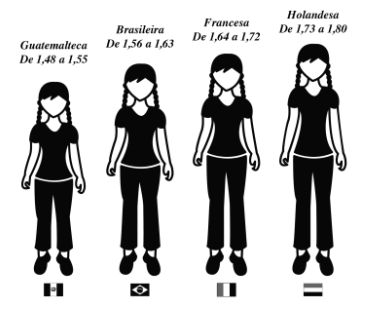 ‘Maria é alta.’  - Maria tem 1,65M.
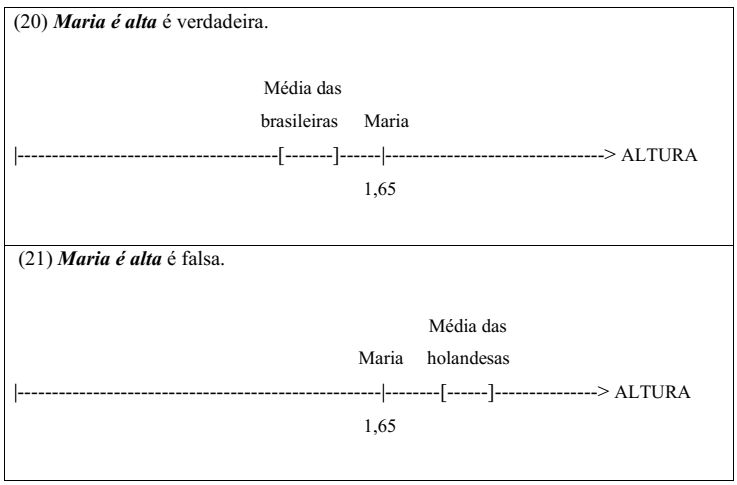 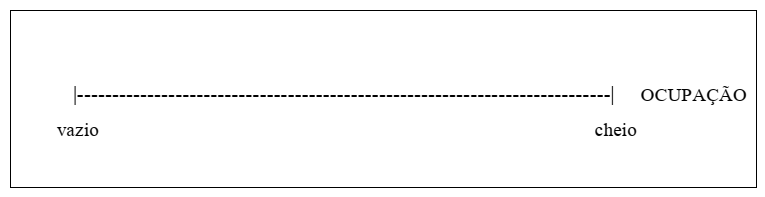 ESCALAS TOTALMENTE FECHADAS
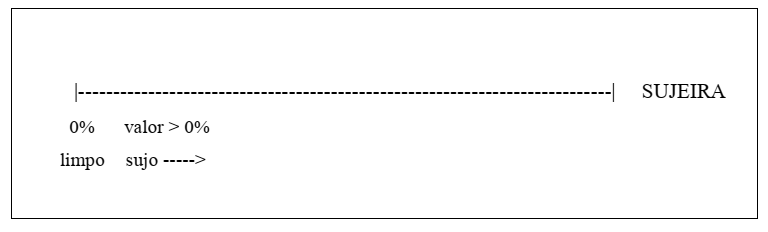 ESCALAS PARCIALMENTE FECHADAS
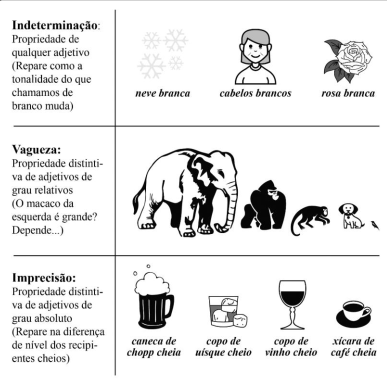 atividades
1. Levando em consideração as características que demarcam as orações subordinadas adjetivas, leia, analise e descreva as diferenças de sentido que há na dupla de sentenças abaixo. Abordadas tais diferenças, classifique as orações.
 
Ela visitará o primo que mora em Brasília.
Ela visitará o primo, que mora em Brasília.
2. Imagine que os exemplos abaixo tenham sido gravados e transcritos sem pontuação. Classifique as orações adjetivas empregadas explicitando de que forma você chegou a esse resultado. 

 Antonio Claudio que é o reitor da UFF marcou presença no evento da Letras 
 O reitor da UFF que sempre está ocupado marcou presença no evento da Letras
3. Esta questão foi retirada do exame vestibular da PUC-SP. Discuta potenciais problemas que podem ser suscitados pela pergunta. 

“João amava Teresa que amava Raimundo
que amava Maria que amava Joaquim que amava Lili
que não amava ninguém.
João foi para os Estados Unidos, Teresa para o convento,
Raimundo morreu de desastre, Maria ficou pra tia,
Joaquim suicidou-se e Lili casou com J. Pinto Fernandes
que não tinha entrado na história”.
                                    Carlos Drummond de Andrade
A primeira parte do poema (versos de 1 a 3) é marcada, sintaticamente, pela presença de orações ____________, cujos termos introdutórios atuam como _______________.
 
subordinadas adjetivas restritivas – conectivos – sujeitos.
coordenadas sindéticas explicativas – simples conectivos.
subordinadas adverbiais comparativas – simples conectivos.
subordinadas adjetivas explicativas – conectivos – sujeitos.
coordenadas sindéticas aditivas – simples conectivos.
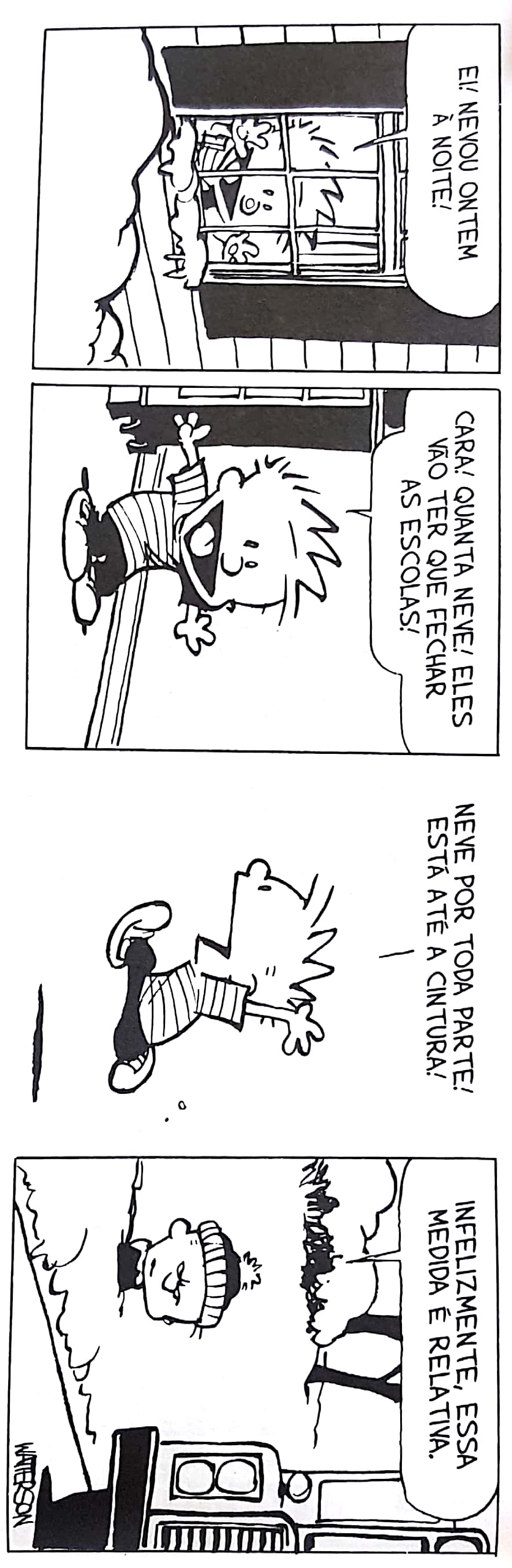 4. Observe o quadrinho e responda ao que se pede: 
 
O que Calvin quis diz com ‘Quanta neve!’?
A que se refere a medida relativa apresentada no último quadrinho?
5. Com base no quadrinho abaixo, discuta as noções de ‘muito’ e ‘bastante’ no português brasileiro.
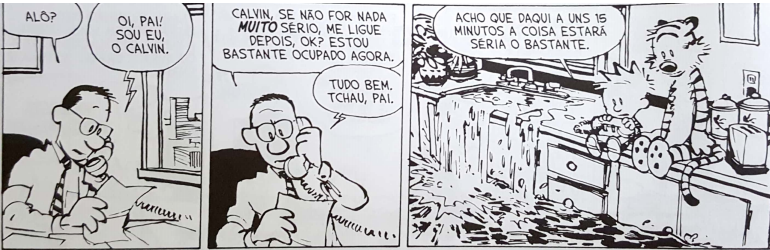